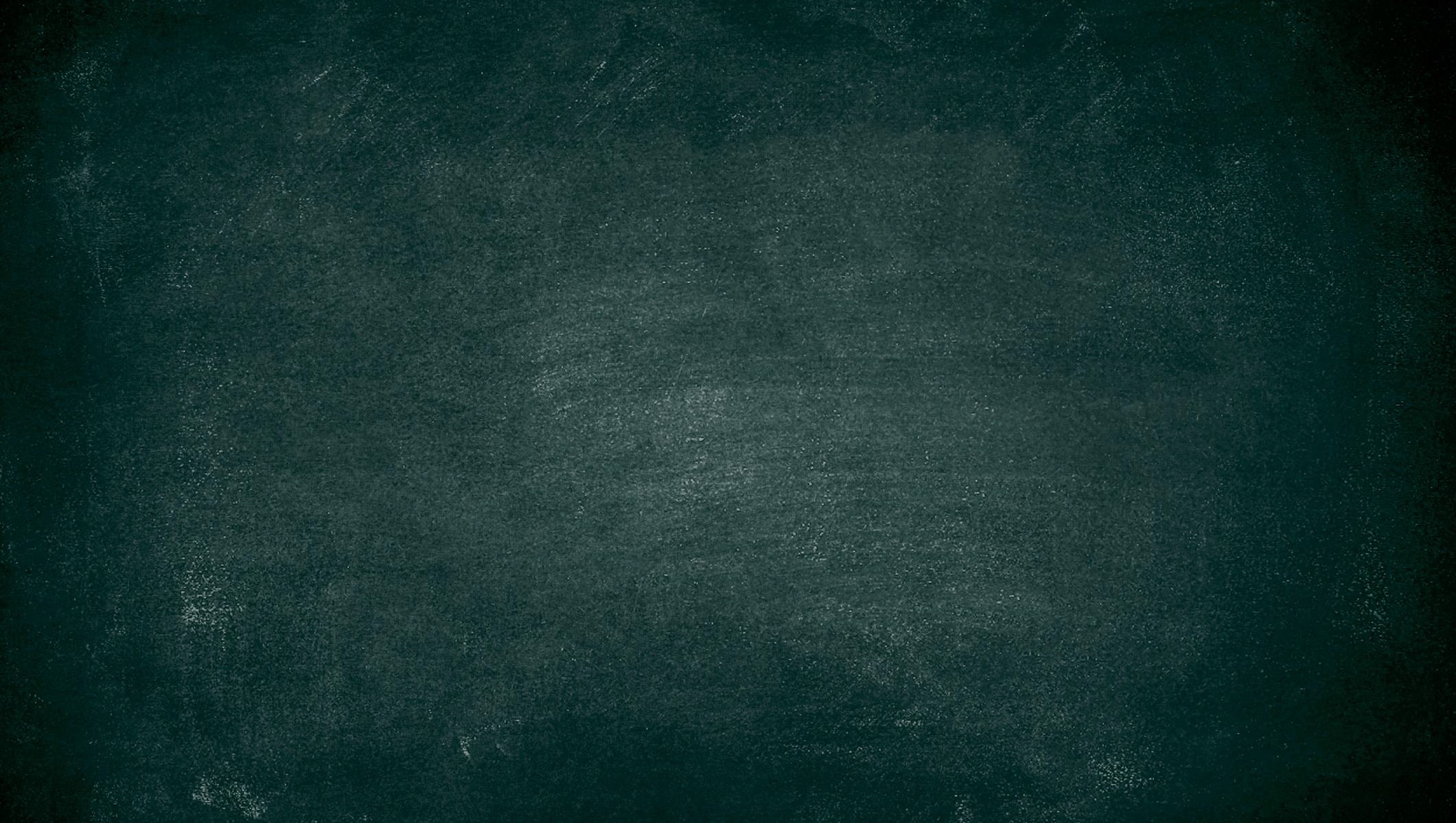 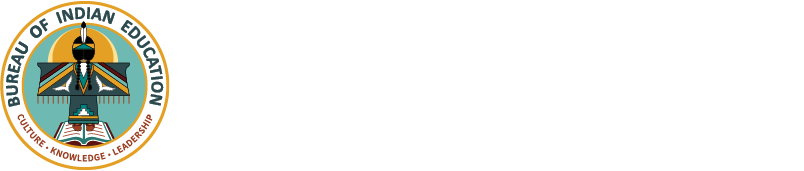 Tribal Interior Budget Council (TIBC) Public Safety & Justice Subcommittee
BIE School Resource Officer Requirements
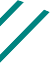 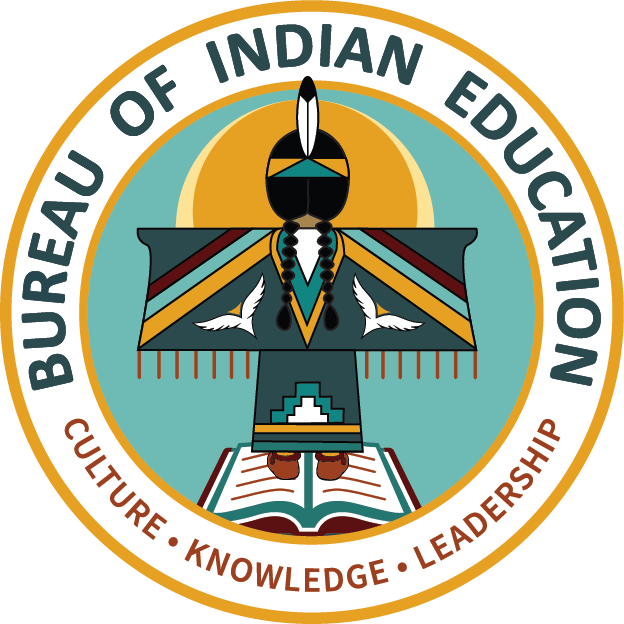 Sharon Pinto, Deputy Bureau Director Travis Clark, Chief of Staff
Larry Palmer, Budget Officer
Pala, CA
July 29th – August 3rd
Agenda
BIE Indian Country Mission Areas
BIE Day, Residential, and Boarding School Requirements
Tribal Colleges and Universities (TCUs)
School Resource Officer Costing Overview
Serving Our Student and Employee Populations
Questions and Answers

2
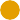 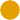 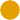 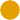 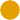 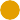 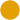 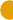 BIE Schools
BIE-funded schools include 183 elementary and secondary schools – serving students in 23 States.
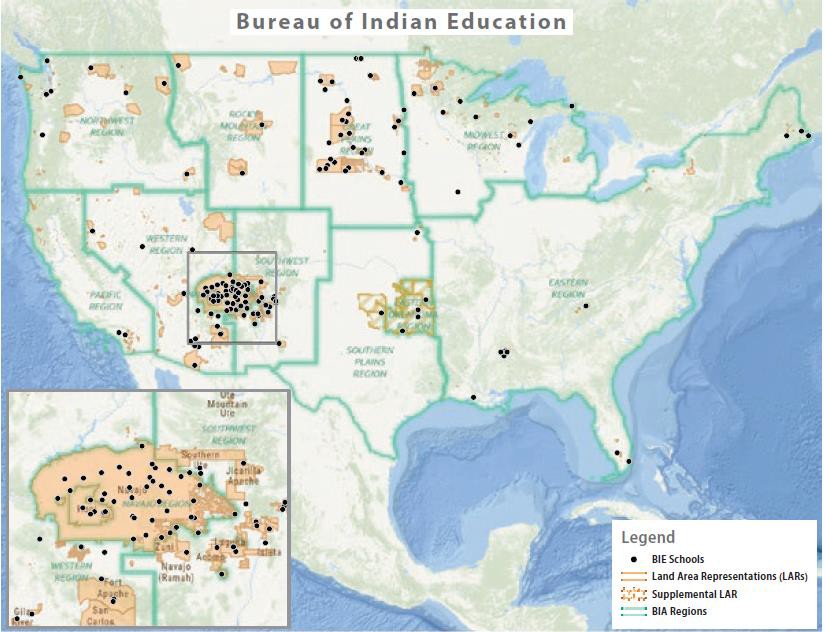 3
BIE’s Unique School Categories
BIE’s
Day Schools, Residential and Boarding Schools vary significantly from public schools
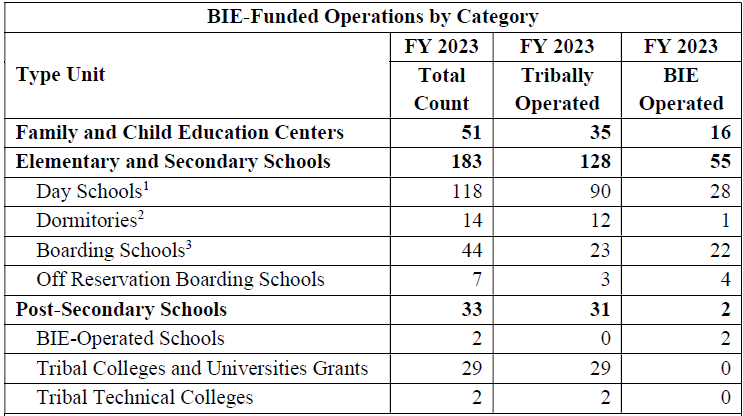 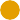 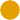 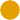 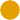 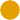 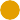 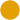 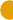 BIE’s
mission includes 24/7 services at various locations

4
Tribal Colleges and Universities
BIE-funded TCUs operate in over 15 states
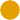 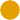 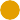 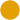 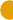 5
BIE-funded Schools and TCUs
Safety Coverage Includes A Large Geographic Area
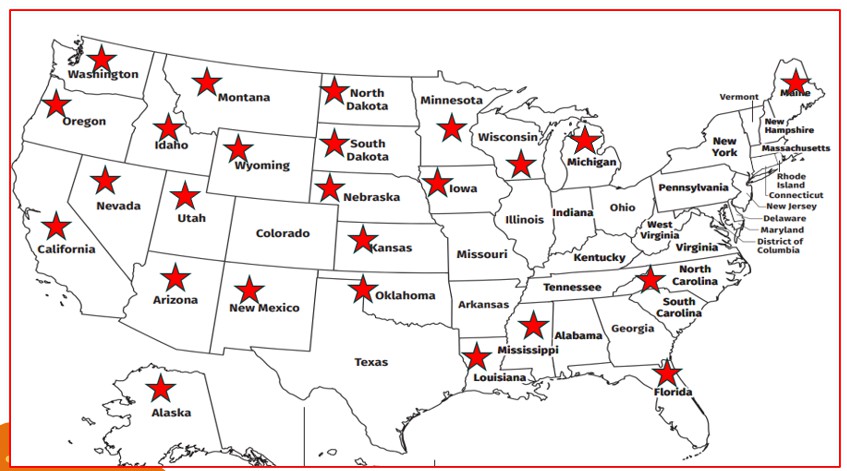 6
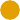 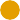 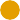 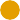 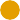 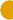 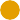 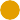 BIE School Resource Officer Needs - 412
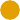 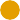 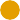 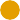 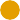 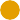 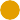 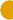 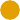 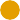 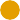 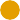 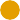 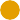 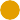 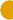 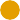 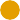 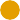 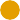 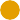 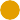 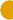 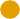 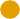 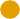 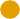 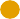 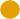 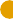 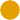 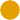 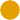 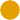 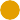 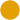 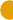 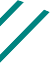 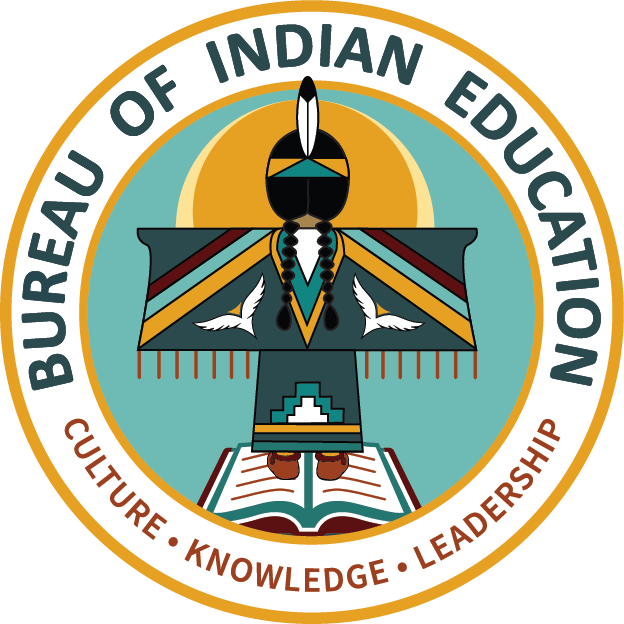 7
School Resource Officer Cost Overview
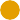 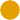 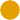 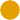 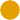 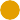 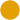 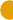 Total SRO Requirement (Salary, Benefits, and Non-Pay)
$93,000,000
8
Serving Students and Employees
Ensuring A Safe Environment
Elementary Schools
Secondary High Schools
Post-Secondary TCUs
Over 25,000
academic year students
Early Childhood (FACE Programs)
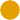 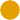 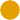 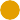 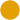 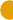 Over 9,000
9-12
students
Over 28,000 K-8
students
Over 2,500
Children & Adults
Estimated BIE and TCS Employees Serving BIE-funded schools

Over 9,000 Federal and Tribal Employees
9
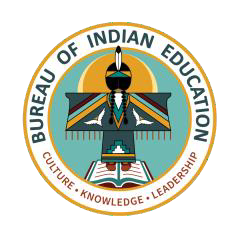 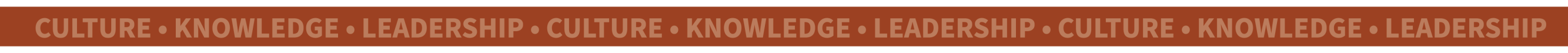 Questions and Answers
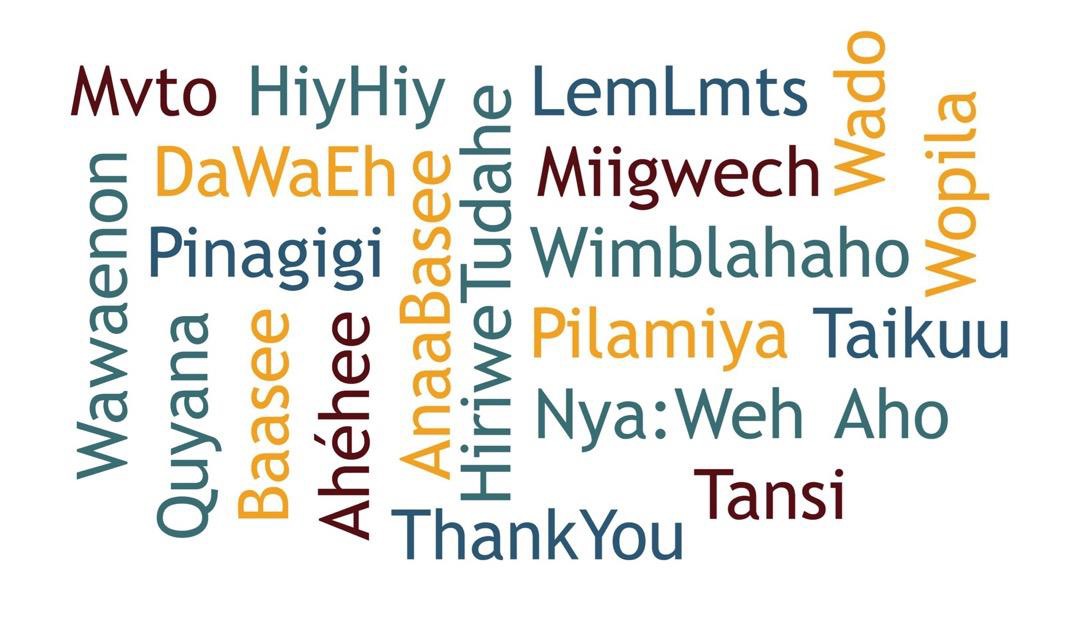